Algebra: Brackets and collecting like terms 4
Intelligent Practice
Silent 
Teacher
Narration
Your Turn
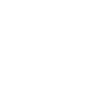 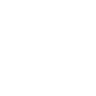 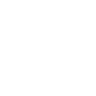 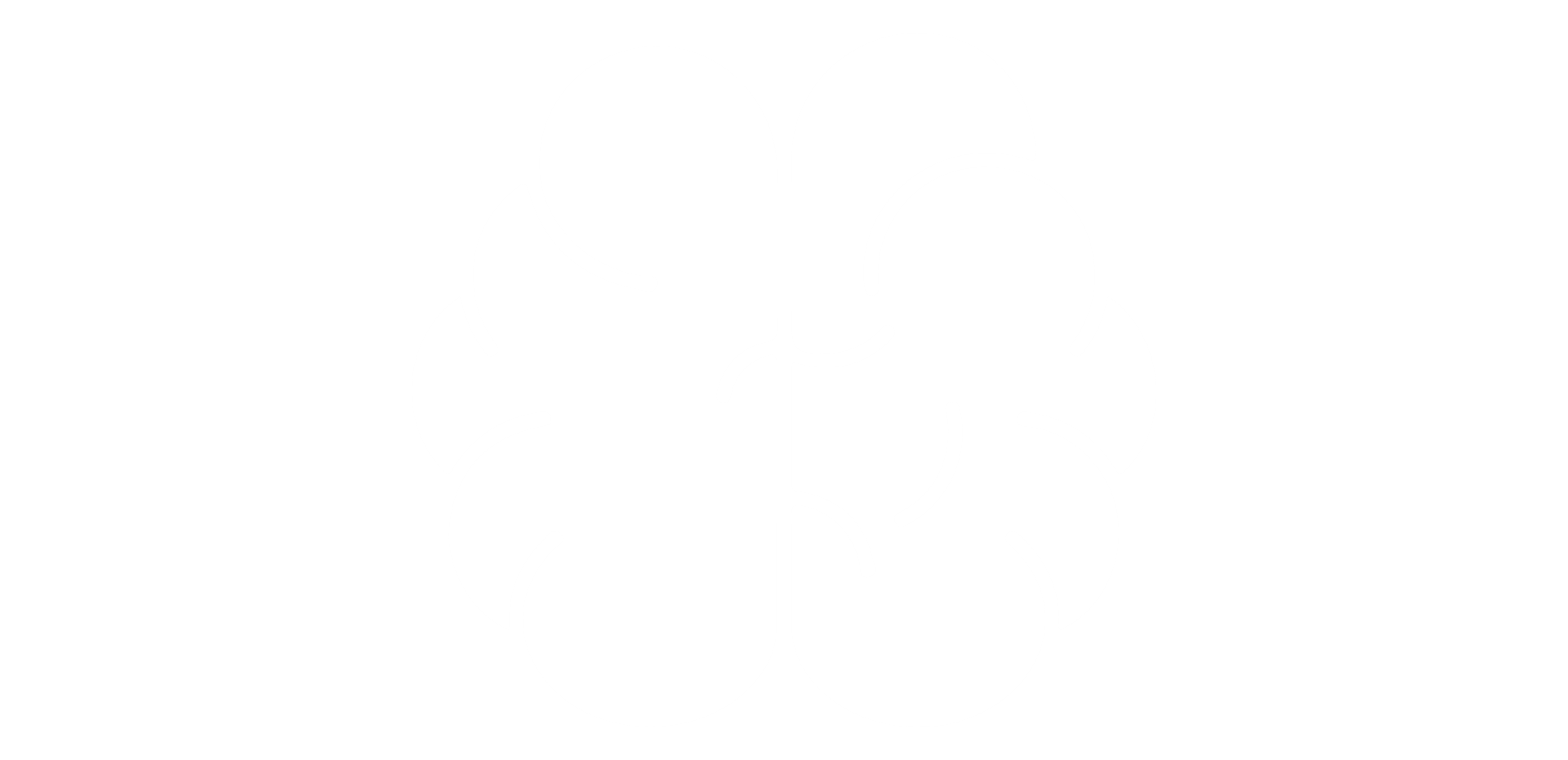 Example
For more videos visit mrbartonmaths.com/videos
Worked Example
Your Turn
@mrbartonmaths
Expand and simplify the following:
@mrbartonmaths
Expand and simplify the following:
@mrbartonmaths